LOGO
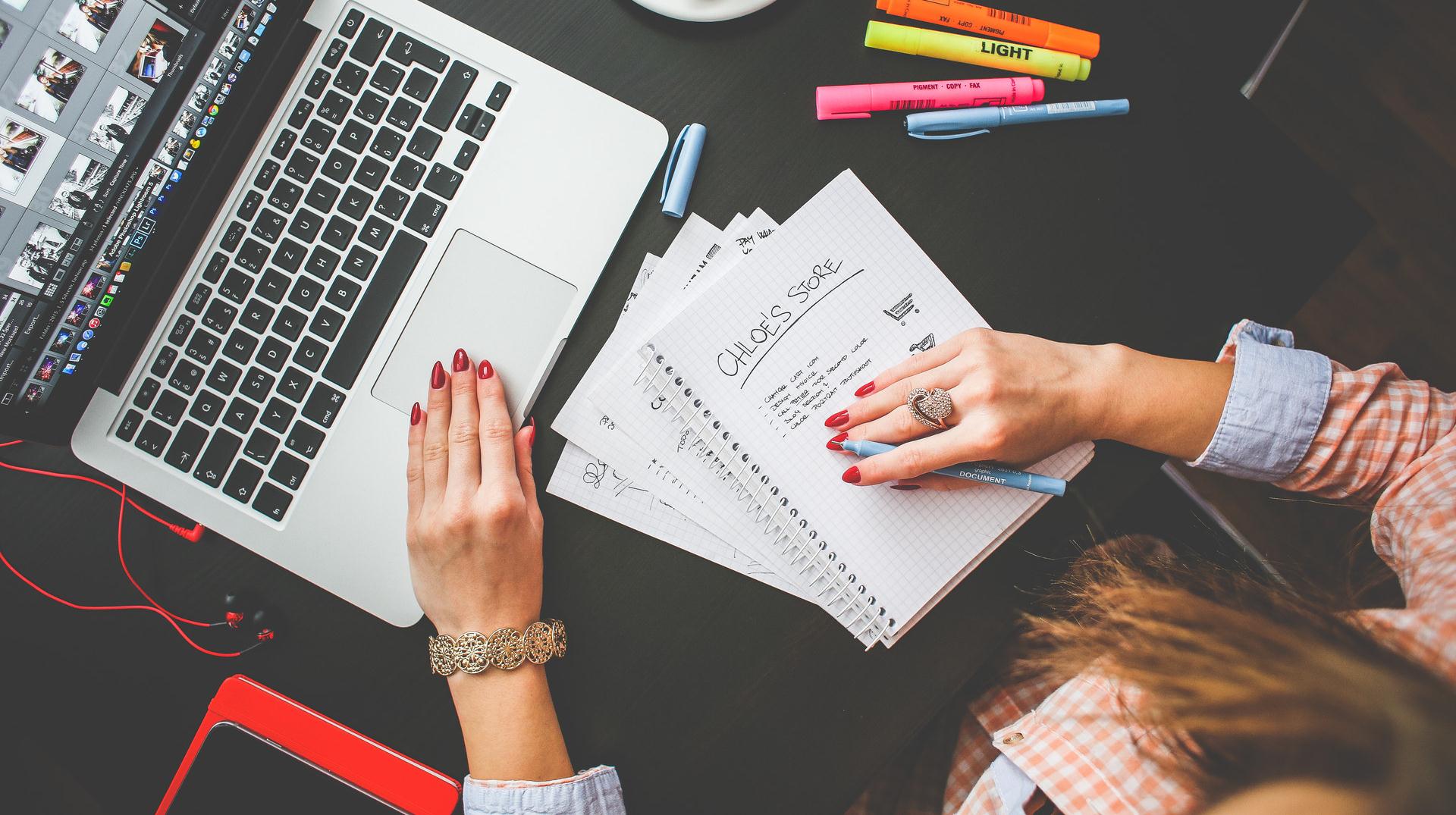 Free
PPT Templates
Insert the Subtitle of Your Presentation
Report ：freeppt7.com
Time ：XX.XX.20XX
行业PPT模板http://www.1ppt.com/hangye/
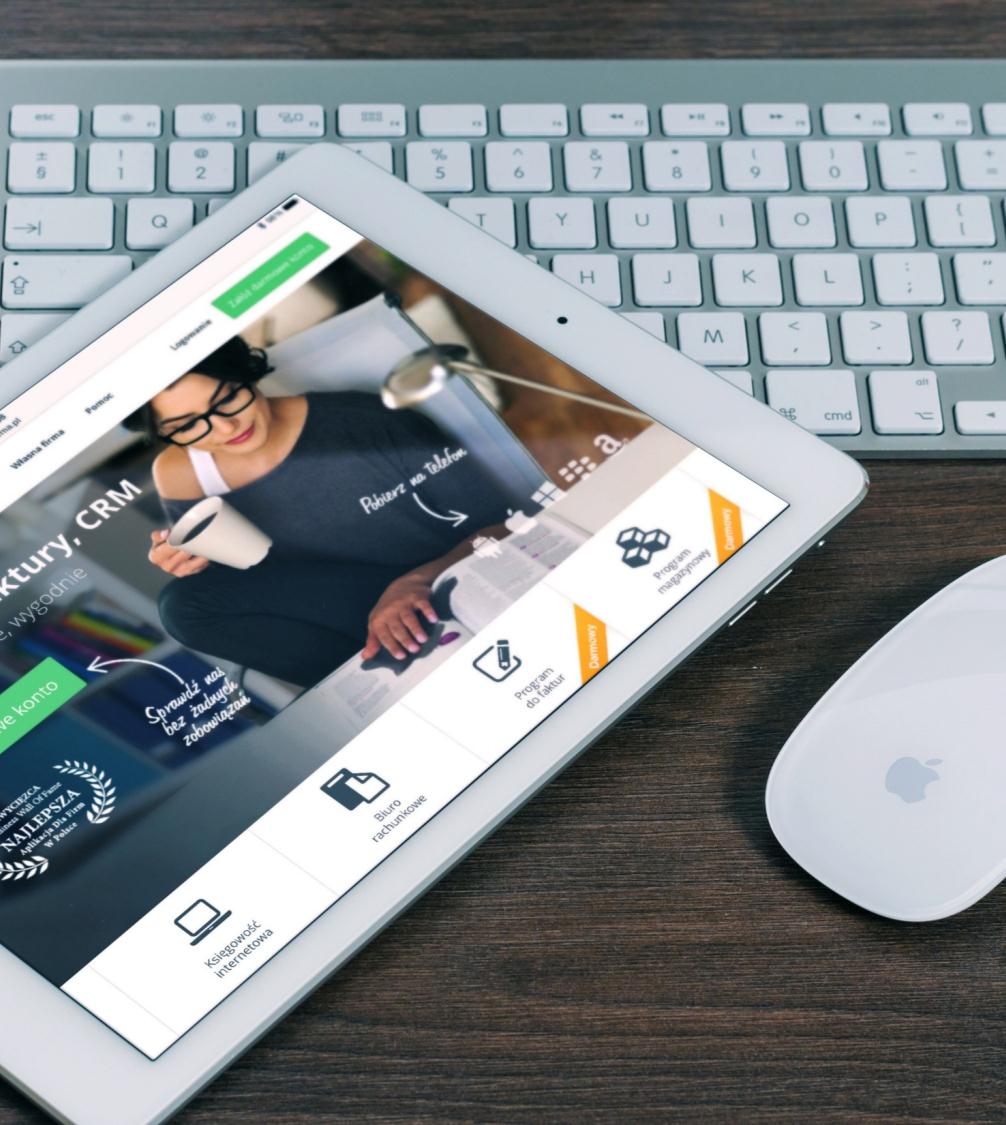 01
CONTENT
02
Add title text
Add title text
Add title text
Add title text
The user can demonstrate on a projector or computer, or print the demonstrate on a projector or computer,
The user can demonstrate on a projector or computer, or print the demonstrate on a projector or computer,
The user can demonstrate on a projector or computer, or print the demonstrate on a projector or computer,
The user can demonstrate on a projector or computer, or print the demonstrate on a projector or computer,
03
04
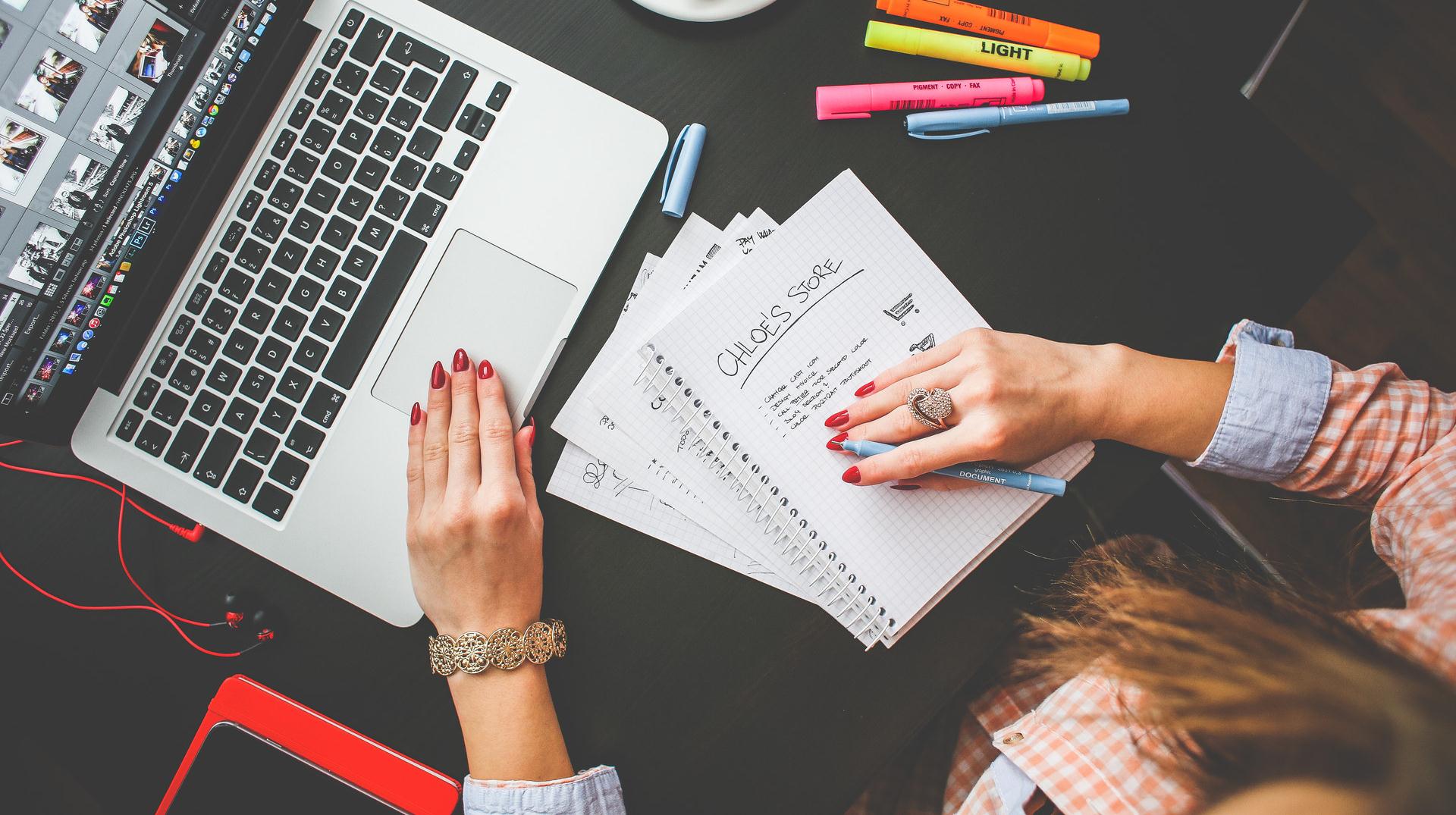 PART.01
Add title text
The user can demonstrate on a projector or computer, or print the demonstrate on a projector or computer,
The user can demonstrate on a projector or computer,
Add title text
Add title text
Add title text
Add title text
Add title text
The user can demonstrate on a projector or computer, or presentation and make it film to be used in a wider field
The user can demonstrate on a projector or computer, or presentation and make it film to be used in a wider field
The user can demonstrate on a projector or computer, or presentation and make it film to be used in a wider field
The user can demonstrate on a projector or computer, or presentation and make it film to be used in a wider field
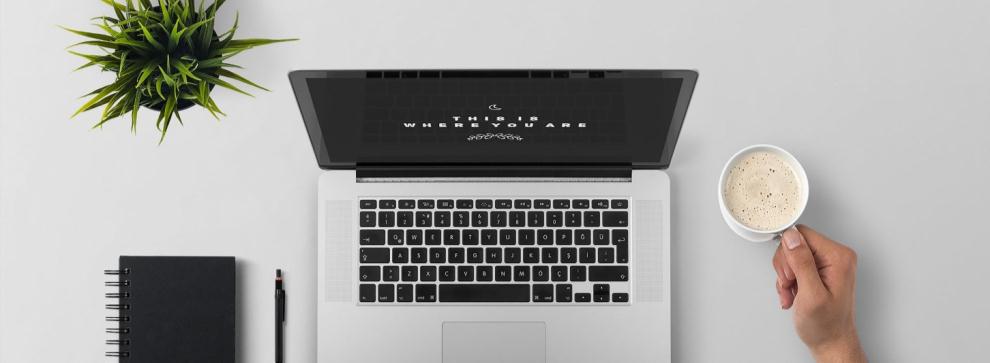 The user can demonstrate on a projector or computer,
Add title text
Add title text
Add title text
Add title text
Add title text
The user can demonstrate on a projector or computer, or presentation and make it film to be used in a wider field
The user can demonstrate on a projector or computer, or presentation and make it film to be used in a wider field
The user can demonstrate on a projector or computer, or presentation and make it film to be used in a wider field
The user can demonstrate on a projector or computer, or presentation and make it film to be used in a wider field
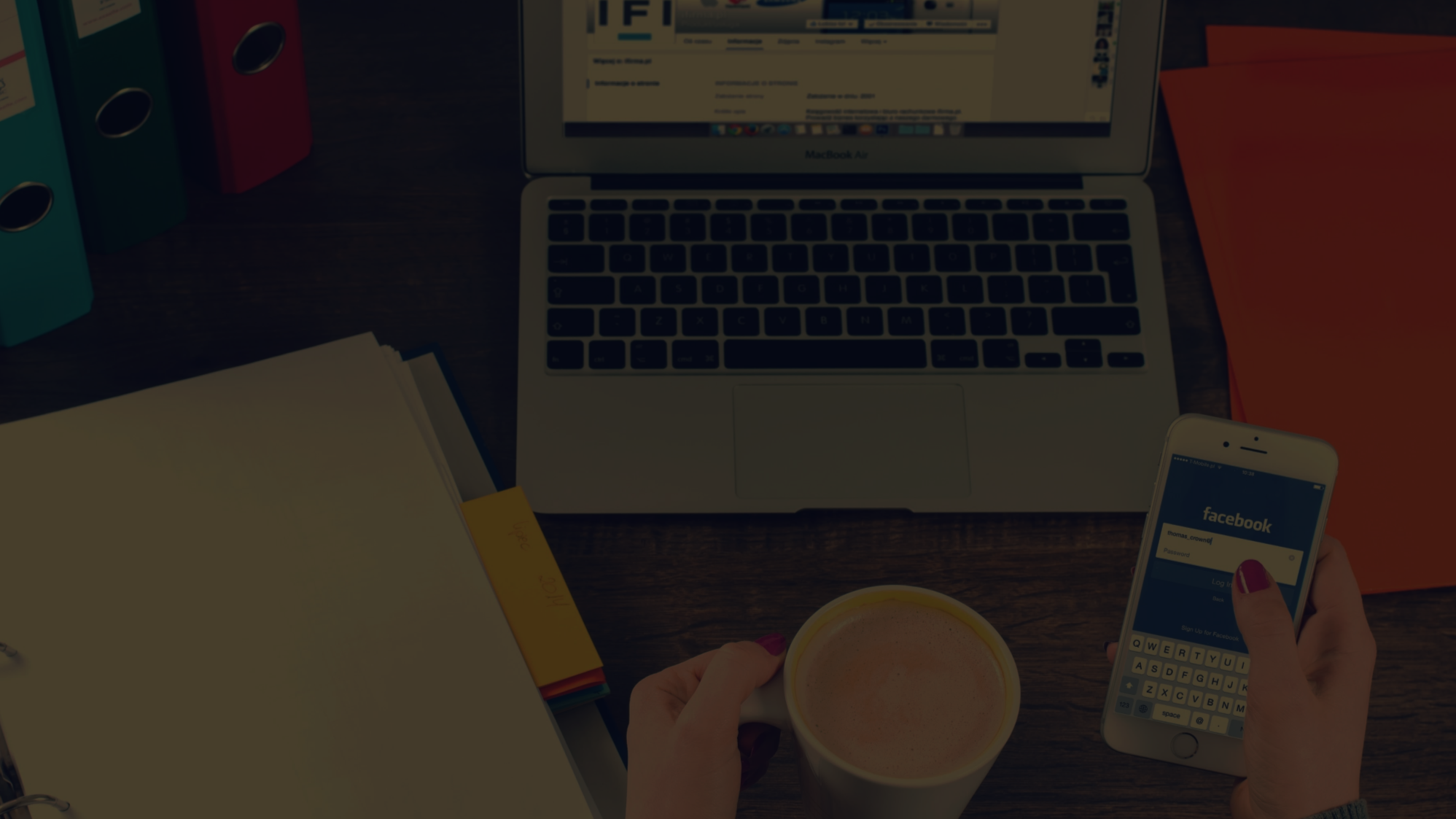 The user can demonstrate on a projector or computer,
Add title text
Add title text
Add title text
Add title text
The user can demonstrate on a projector or computer, or presentation and make it film to be used in a wider field
The user can demonstrate on a projector or computer, or presentation and make it film to be used in a wider field
The user can demonstrate on a projector or computer, or presentation and make it film to be used in a wider field
Add title text
The user can demonstrate on a projector or computer,
Add title text
The user can demonstrate on a projector or computer, or print the presentation and make it into a film to be used in a wider field. The user can demonstrate on a projector or computer, or print the presentation and make it into a film to be used in a wider field.
Add title text
Add title text
Add title text
The user can demonstrate on a projector or computer, or presentation and make it film to be used in a wider field
The user can demonstrate on a projector or computer, or presentation and make it film to be used in a wider field
The user can demonstrate on a projector or computer, or presentation and make it film to be used in a wider field
Add title text
Add title text
Add title text
Add title text
Add title text
Add title text
Add title text
Add title text
Add title text
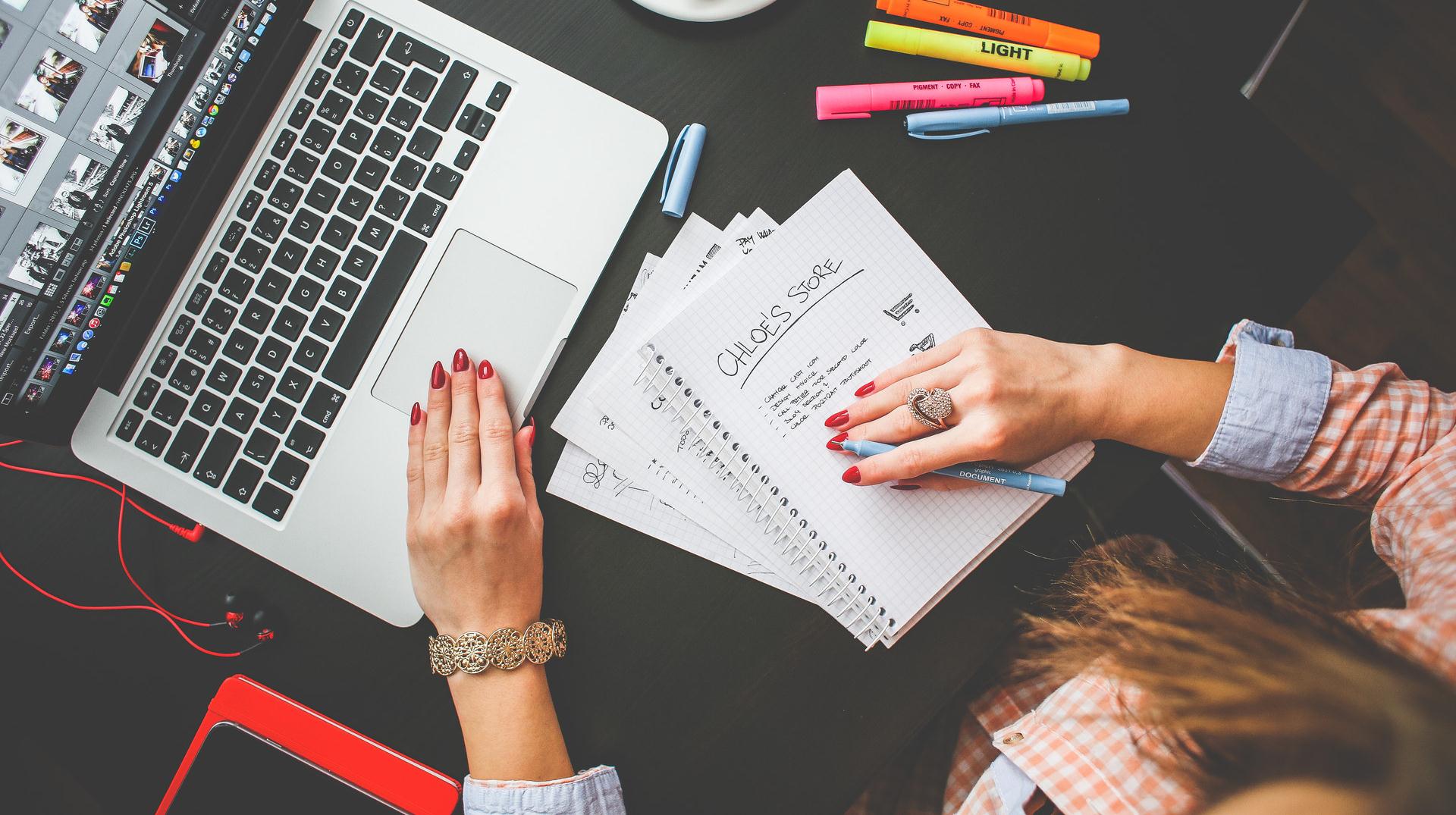 PART.02
Add title text
The user can demonstrate on a projector or computer, or print the demonstrate on a projector or computer,
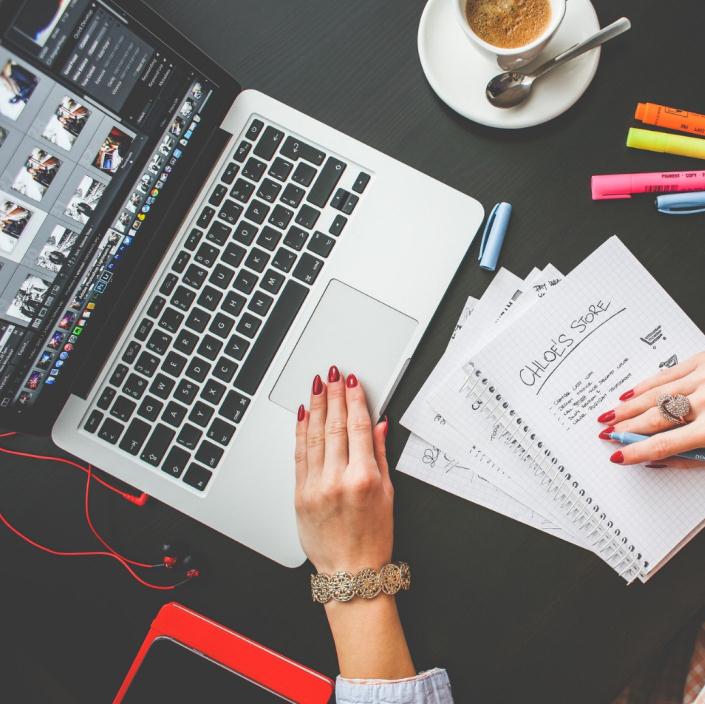 The user can demonstrate on a projector or computer,
Add title text
Add title text
Add title text
The user can demonstrate on a projector or computer, or presentation and make it film to be used in a wider field
The user can demonstrate on a projector or computer, or presentation and make it film to be used in a wider field
Add title text
Add title text
The user can demonstrate on a projector or computer,
Add title text
Add title text
Add title text
The user can demonstrate on a projector or computer, or presentation and make it film to be used in a wider field.The user can demonstrate on a projector or computer, or presentation and make it film to be used in a wider field
The user can demonstrate on a projector or computer, or presentation and make it film to be used in a wider field.The user can demonstrate on a projector or computer, or presentation and make it film to be used in a wider field
Add title text
The user can demonstrate on a projector or computer, or presentation and make it film to be used in a wider fieldThe user can demonstrate on a projector or computer, or presentation and make it film to be used in a wider field
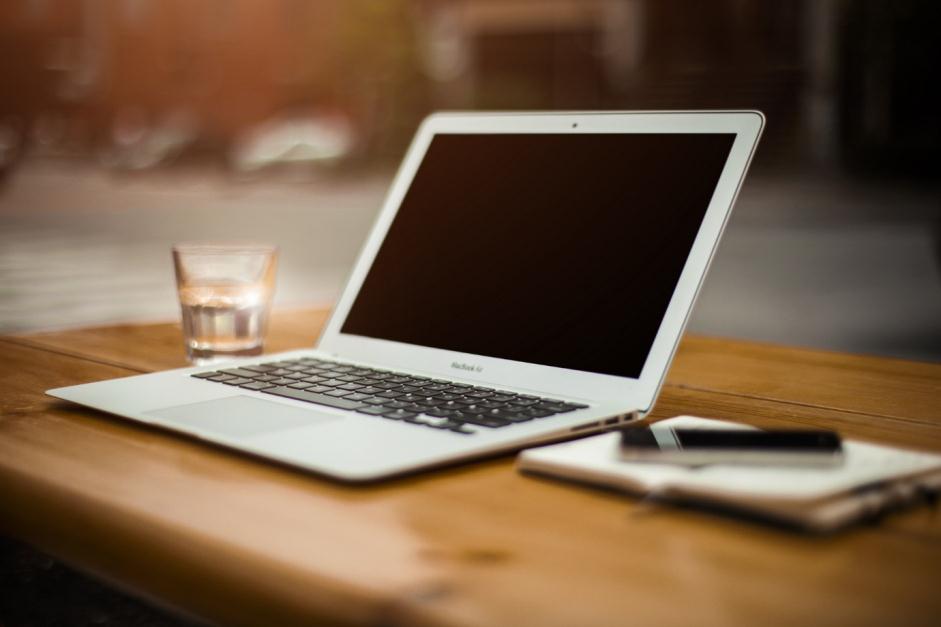 The user can demonstrate on a projector or computer,
Add title text
Add title text
Add title text
Add title text
Add title text
Add title text
The user can demonstrate on a projector or computer, or presentation and make it film to be used in a wider field
The user can demonstrate on a projector or computer, or presentation and make it film to be used in a wider field
The user can demonstrate on a projector or computer, or presentation and make it film to be used in a wider field
The user can demonstrate on a projector or computer, or presentation and make it film to be used in a wider field
The user can demonstrate on a projector or computer, or presentation and make it film to be used in a wider field
The user can demonstrate on a projector or computer,
Add title text
Add title text
Add title text
The user can demonstrate on a projector or computer, or presentation and make it film to be used in a wider field
The user can demonstrate on a projector or computer, or presentation and make it film to be used in a wider field
100
95
93
85
83
80
78
78
73
68
62
60
58
55
52
45
42
40
39
38
35
25
20
Category 1
Category 2
Category 3
Category 4
Category 5
Category 6
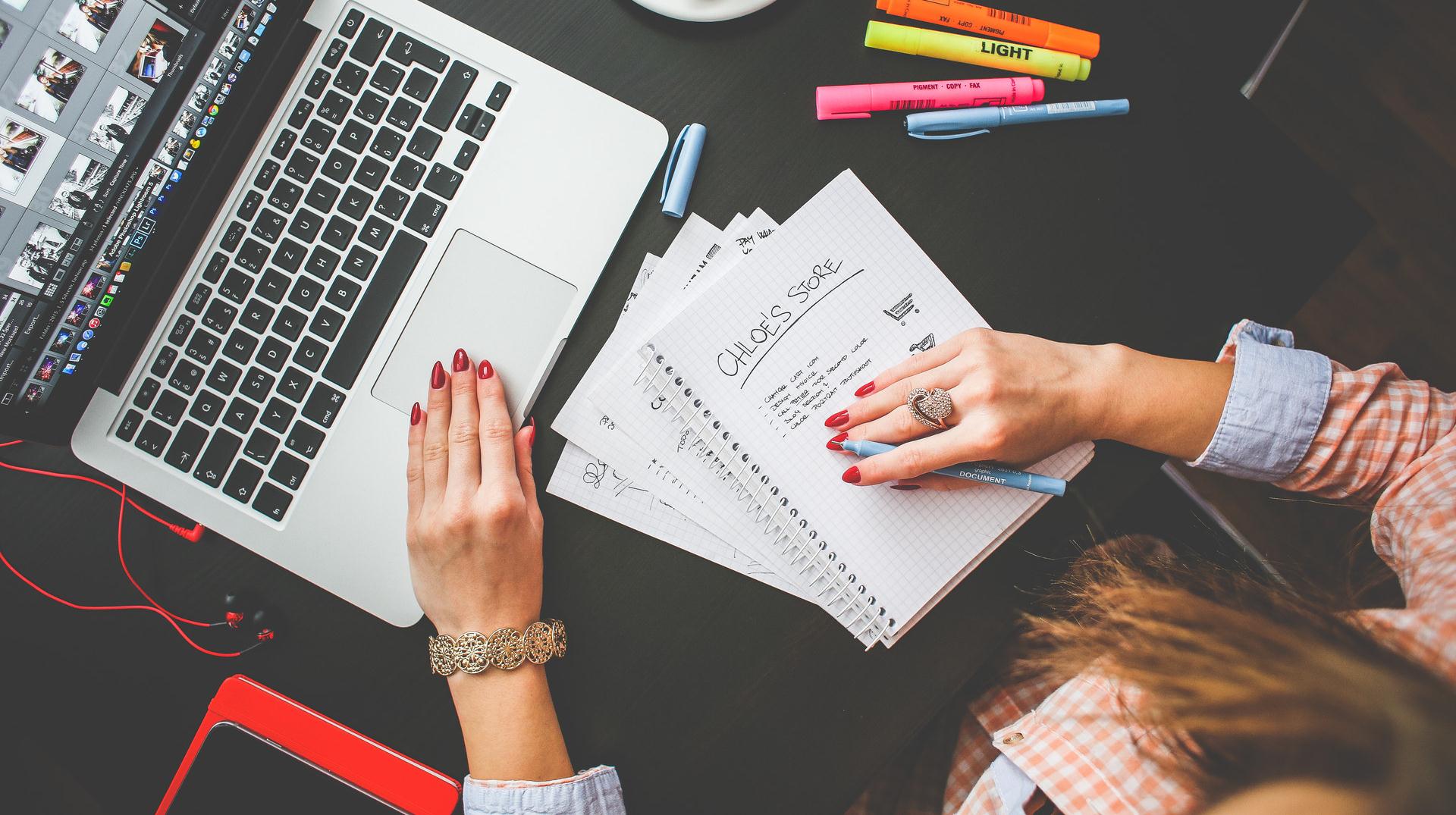 PART.03
Add title text
The user can demonstrate on a projector or computer, or print the demonstrate on a projector or computer,
The user can demonstrate on a projector or computer,
Add title text
Add title text
Add title text
Add title text
The user can demonstrate on a projector or computer, or presentation and make it film to be used in a wider field
The user can demonstrate on a projector or computer, or presentation and make it film to be used in a wider field
The user can demonstrate on a projector or computer, or presentation and make it film to be used in a wider field
[Speaker Notes: 模板来自于： 第一PPT https://www.1ppt.com/]
The user can demonstrate on a projector or computer,
Add title text
Add title text
Add title text
Add title text
Add title text
Add title text
The user can demonstrate on a projector or computer, or presentation and make it film to be used in a wider field
The user can demonstrate on a projector or computer, or presentation and make it film to be used in a wider field
The user can demonstrate on a projector or computer, or presentation and make it film to be used in a wider field
The user can demonstrate on a projector or computer, or presentation and make it film to be used in a wider field
The user can demonstrate on a projector or computer, or presentation and make it film to be used in a wider field
The user can demonstrate on a projector or computer, or presentation and make it film to be used in a wider field
The user can demonstrate on a projector or computer,
Add title text
The user can demonstrate on a projector or computer, or presentation and make it film to be used in a wider field
The user can demonstrate on a projector or computer, or presentation and make it film to be used in a wider field
02
01
The user can demonstrate on a projector or computer,
Add title text
Add title text
Add title text
Add title text
Add title text
The user can demonstrate on a projector or computer, or presentation and make it film to be used in a wider field
The user can demonstrate on a projector or computer, or presentation and make it film to be used in a wider field
The user can demonstrate on a projector or computer, or presentation and make it film to be used in a wider field
The user can demonstrate on a projector or computer, or presentation and make it film to be used in a wider field
03
04
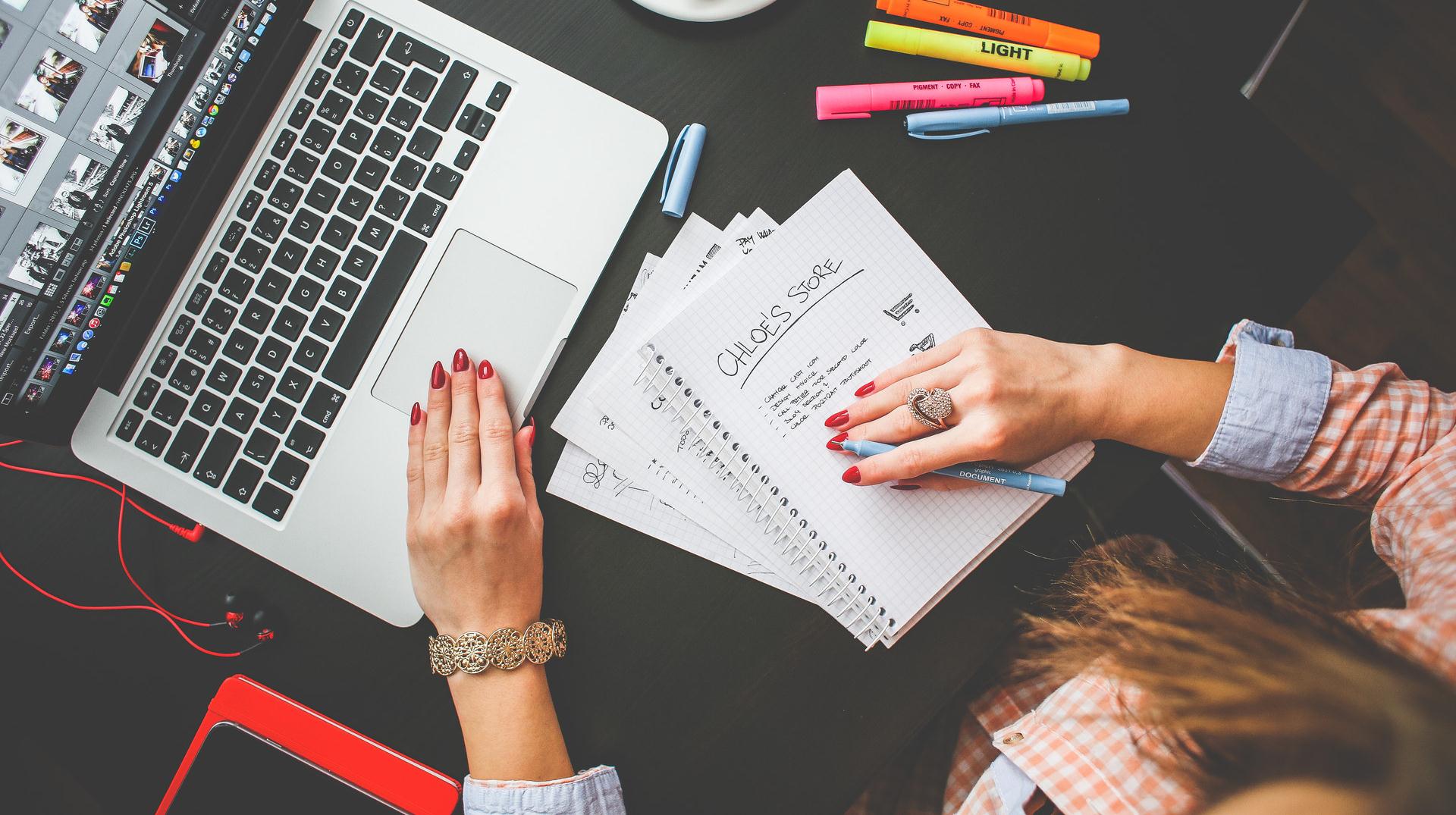 PART.04
Add title text
The user can demonstrate on a projector or computer, or print the demonstrate on a projector or computer,
The user can demonstrate on a projector or computer,
Add title text
Add title text
Add title text
Add title text
Add title text
15%
90%
75%
69%
The user can demonstrate on a projector or computer, or presentation and make it film to be used in a wider field
The user can demonstrate on a projector or computer, or presentation and make it film to be used in a wider field
The user can demonstrate on a projector or computer, or presentation and make it film to be used in a wider field
The user can demonstrate on a projector or computer, or presentation and make it film to be used in a wider field
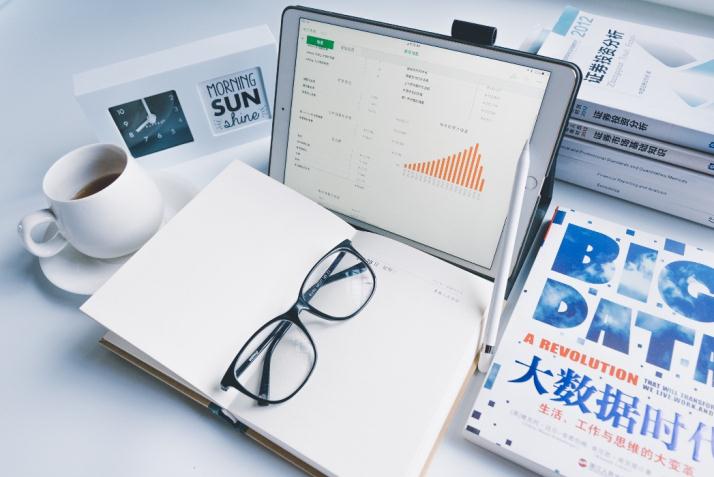 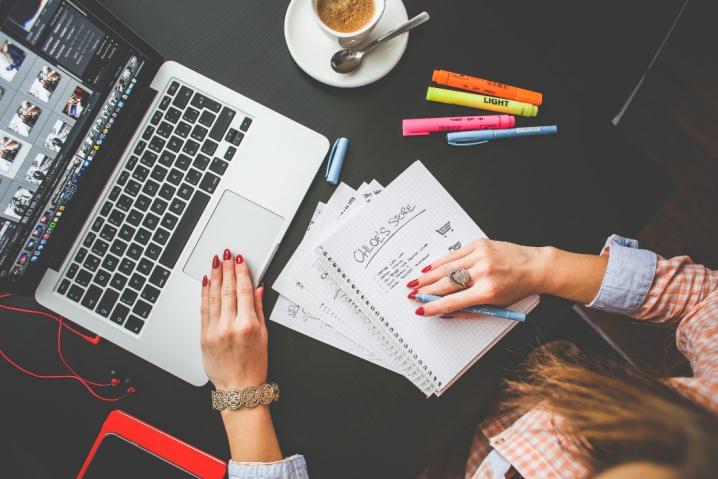 The user can demonstrate on a projector or computer,
Add title text
Add title text
Add title text
The user can demonstrate on a projector or computer, or presentation and make it film to be used in a wider field
The user can demonstrate on a projector or computer, or presentation and make it film to be used in a wider field
Add title text
The user can demonstrate on a projector or computer, or presentation and make it film to be used in a wider fieldThe user can demonstrate on a projector or computer, or presentation and make it film to be used in a wider field
Add title text
Add title text
Add title text
Add title text
Add title text
Add title text
The user can demonstrate on a projector or computer,
Add title text
299$
299$
299$
The user can demonstrate on a projector or computer, or presentation and make it film to be used in a wider field
The user can demonstrate on a projector or computer, or presentation and make it film to be used in a wider field
The user can demonstrate on a projector or computer, or presentation and make it film to be used in a wider field
The user can demonstrate on a projector or computer, or presentation and make it film to be used in a wider field
The user can demonstrate on a projector or computer, or presentation and make it film to be used in a wider field
The user can demonstrate on a projector or computer, or presentation and make it film to be used in a wider field
The user can demonstrate on a projector or computer,
Add title text
Add title text
Add title text
Add title text
Add title text
The user can demonstrate on a projector or computer, or presentation
The user can demonstrate on a projector or computer, or presentation
The user can demonstrate on a projector or computer, or presentation
The user can demonstrate on a projector or computer, or presentation
LOGO
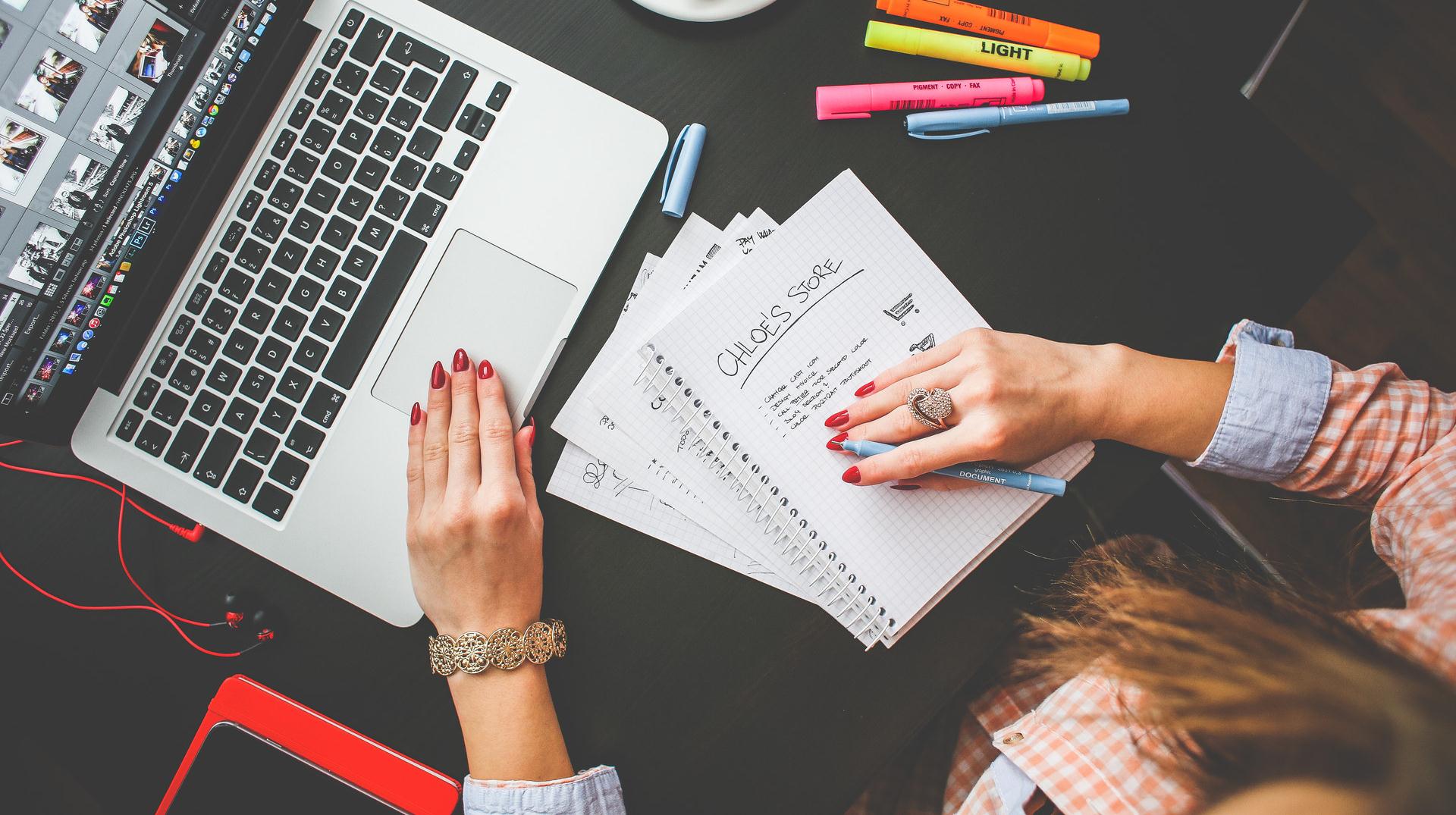 20XX
THANK YOU
INTERNET ENTERPRISE CAMPUS RECRUITMENT
Report ：freeppt7.com
Time ：XX.XX.20XX
We respect your valuable time with freeppt7!
If you have any questions, please reach us
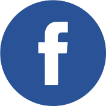 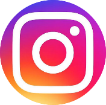 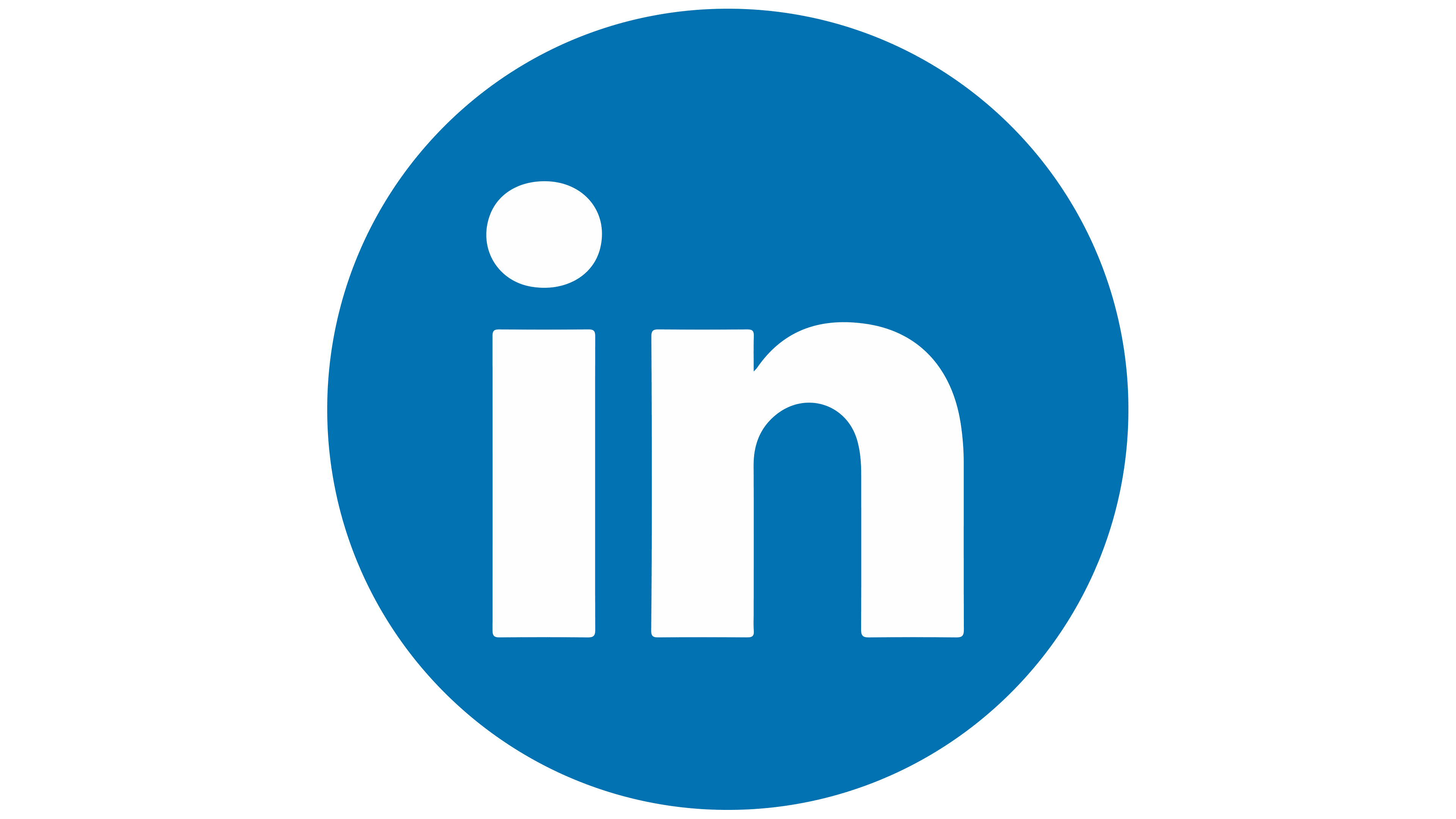 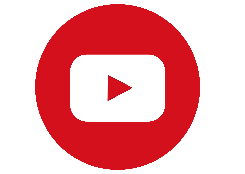 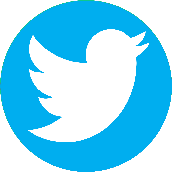 Do you have a design request, please visit our redesign page.
CREDIT: Freeppt7.com created this PowerPoint template.
Let this slide be kept for attribution.
www.freeppt7.com